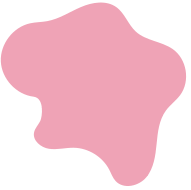 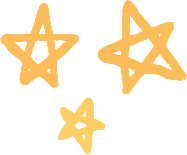 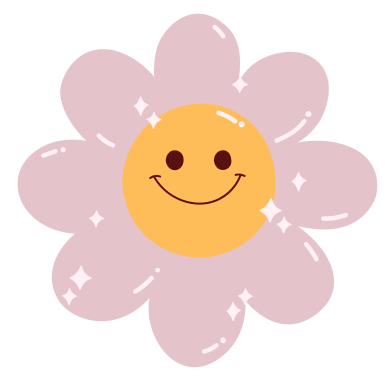 CHÀO MỪNG CÁC EM ĐẾN VỚI BÀI HỌC NGÀY HÔM NAY!
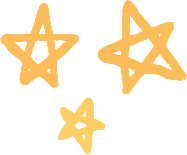 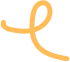 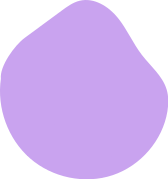 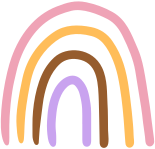 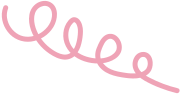 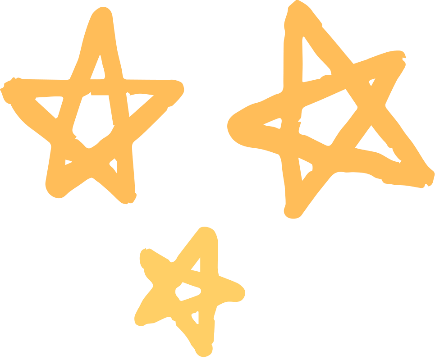 KHỞI ĐỘNG
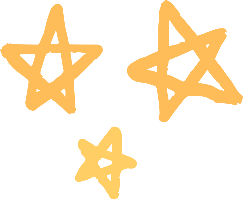 Xác định phép liên kết trong các câu sau:
Người yếu đuối thường hay hiền lành. Muốn ác phải là kẻ mạnh.
Cô Hằng là cô hàng xóm của tôi. Nhà cô ấy có rất nhiều hoa.
Tôi thấy cô ấy rất xinh. Còn bạn tôi lại bảo cô ấy đẹp.
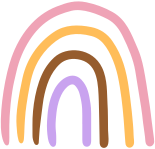 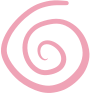 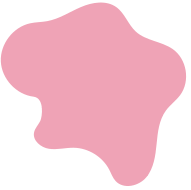 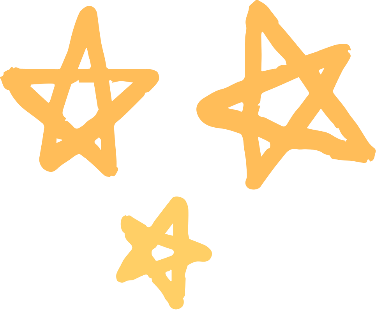 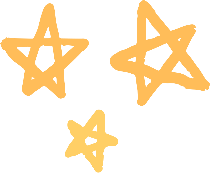 Tiết…
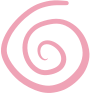 LIÊN KẾT CÂU VÀ LIÊN KẾT ĐOẠN VĂN (LUYỆN TẬP)
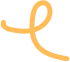 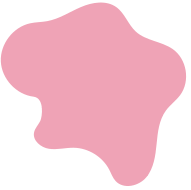 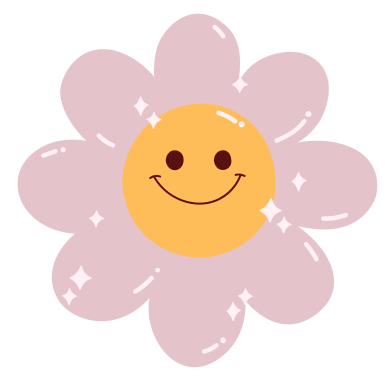 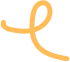 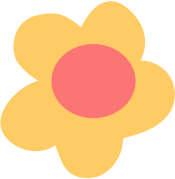 NỘI DUNG BÀI HỌC
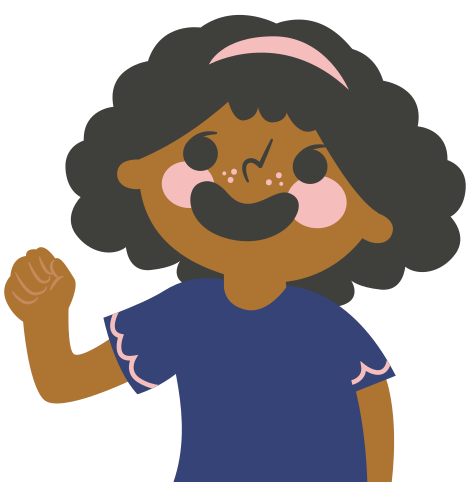 LÍ THUYẾT
NỘI DUNG BÀI HỌC
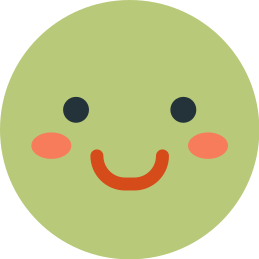 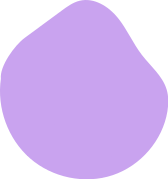 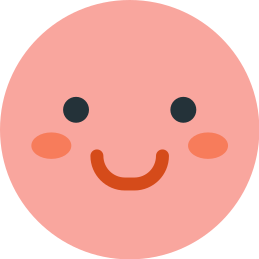 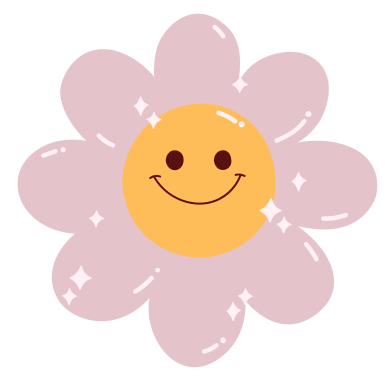 I. LÍ THUYẾT
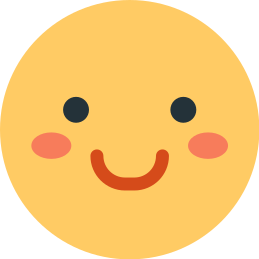 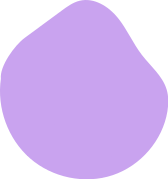 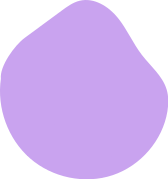 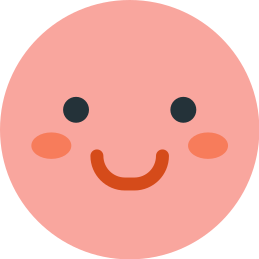 1. Liên kết nội dung
Các đoạn văn phải phục vụ chủ đề chung của văn bản, các câu phải phục vụ chủ đề của đoạn văn.
Các đoạn văn và các câu phải được sắp xếp theo trình tự hợp lí.
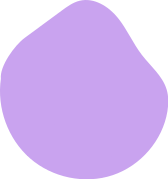 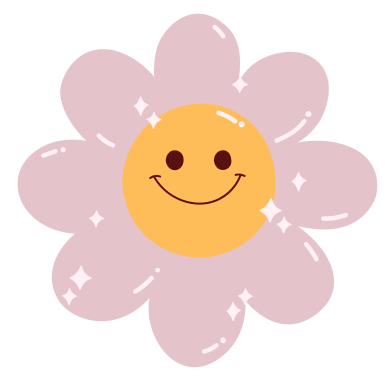 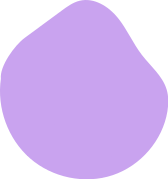 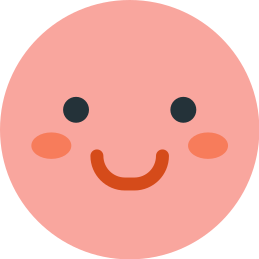 2. Liên kết hình thức
Các câu và các đoạn văn được liên kết bằng 1 số biện pháp chính như:
Lặp từ ngữ.
Phép đồng nghĩa, trái nghĩa, liên tưởng.
Phép thế.
Phép nối.
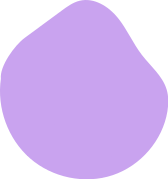 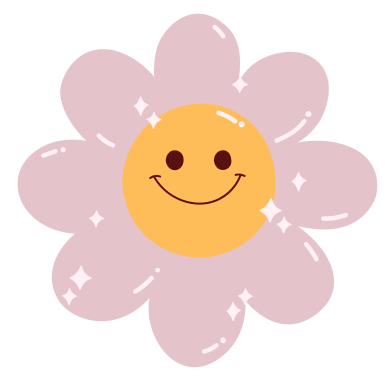 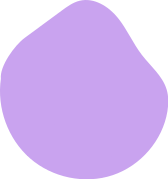 THẢO LUẬN NHÓM
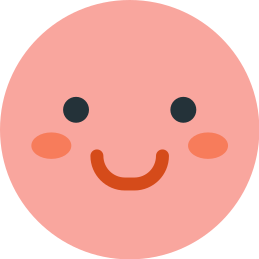 Cho ví dụ:
Mùa thu đã về. Nắng thu vàng óng trải dài trên những con đường làng. Gió thu nhè nhẹ thoang thoảng mùi hương cốm…
Các bạn học sinh đang đến trường.Cây đa cổ thụ đầu làng bốn mùa xanh tốt. Không hiểu sao cá chết trắng cả ao. Con cò bỗng ngẩng lên ngơ ngác.
		Trong 2 ví dụ trên, ví dụ nào được coi là đoạn 	văn, ví 	dụ nào không được coi là đoạn văn?
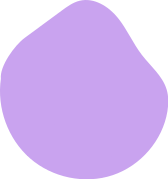 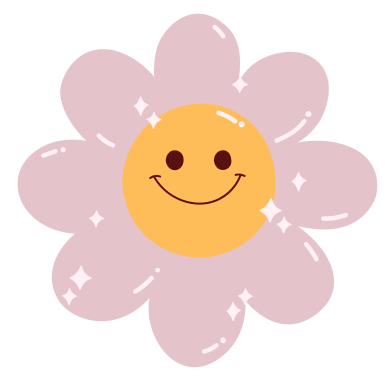 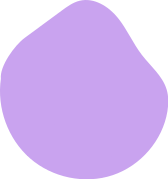 THẢO LUẬN NHÓM
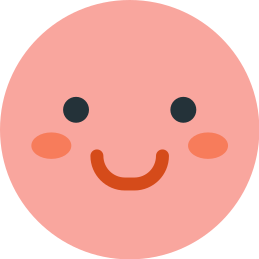 Ví dụ 1: là đoạn văn hoàn chỉnh, vì:
Chủ đề nói về mùa thu với những đặc điểm của nó.
Hình thức: lặp từ thu trong câu 2, 3.
Ví dụ 2: Không phải là đoạn văn mà là một chuỗi câu hỗn độn, vì:
Không thông báo vấn đề hoàn chỉnh, mỗi câu nói về một vấn đề không liên quan đến nhau.
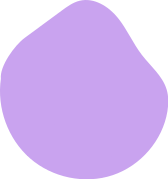 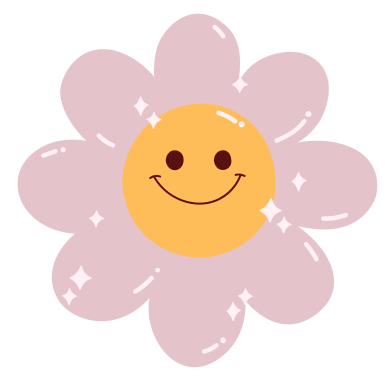 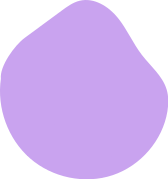 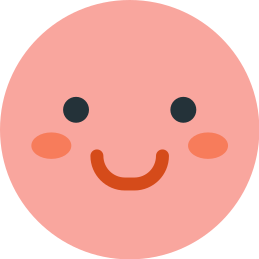 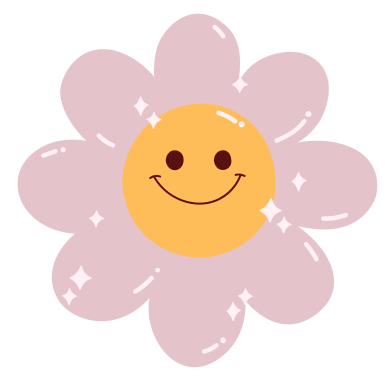 II. LUYỆN TẬP
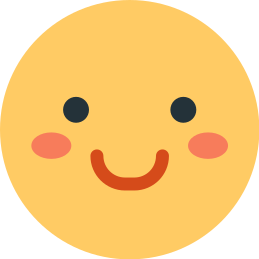 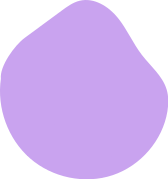 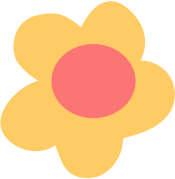 Chỉ ra phép liên kết câu và liên kết đoạn trong các trường hợp (SGK/tr49 – 50)
BÀI TẬP 1
a.
- Liên kết câu: lặp từ: trường học - trường học
- Liên kết đoạn: phép thế: trường học của chúng ta phải hơn hẳn trường học của thực dân và phong kiến - như thế
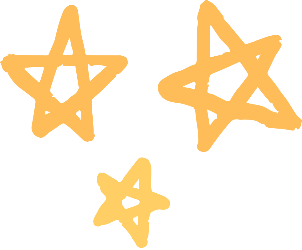 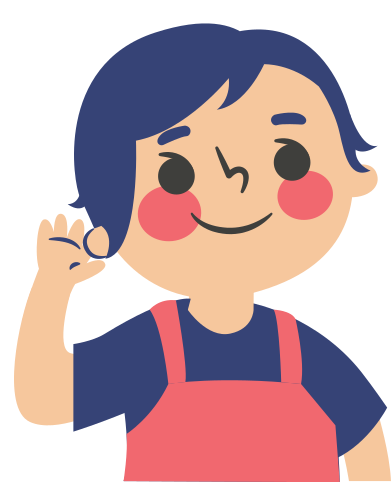 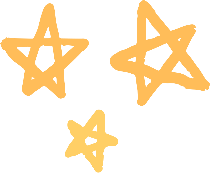 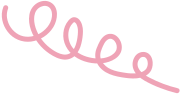 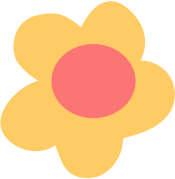 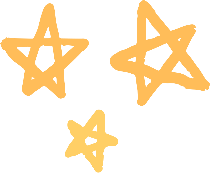 b.
- Liên kết câu: lặp từ: Văn nghệ - văn nghệ
- Liên kết đoạn: lặp từ: sự sống - Sự sống; văn nghệ - Văn nghệ
c.
- Liên kết câu: lặp từ: thời gian - thời gian - thời gian; con người - con người - Con người
d.
- Liên kết câu: sử dụng các cặp từ trái nghĩa: yếu đuối - mạnh; hiền lành - ác
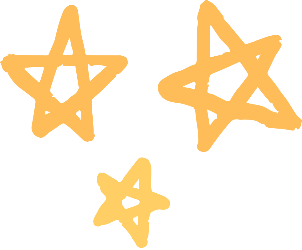 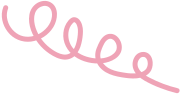 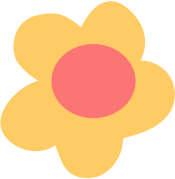 Tìm trong hai câu dưới đây những cặp từ trái nghĩa phân biệt đặc điểm của thời gian vật lí với đặc điểm của thời gian tâm lí, giúp cho hai câu ấy liên kết chặt chẽ với nhau.
BÀI TẬP 2
Thời gian vật lí vô hình, giá lạnh, đi trên một con đường thẳng tắp, đều đặn như một cái máy (tuyệt hảo vì không bao giờ hư), tạo tác và phá hủy mọi sinh vật, mọi hiện hữu. Trong khi đó, thời gian tâm lí lại hữu hình, nóng bỏng, quay theo một hình tròn, lúc nhanh lúc chậm với bao nhiêu kỉ niệm nhớ thương về dĩ vãng, cũng bao nhiêu dự trù lo lắng cho tương lai. 
(Thời gian là gì? , trong tạp chí Tia sáng)
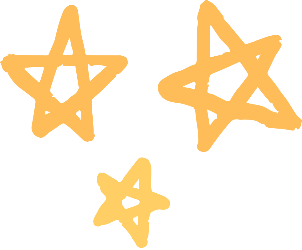 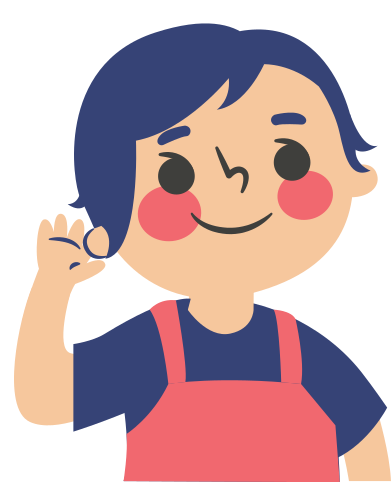 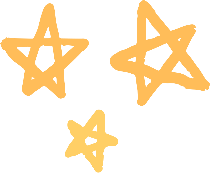 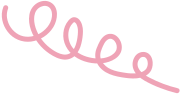 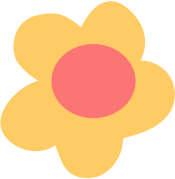 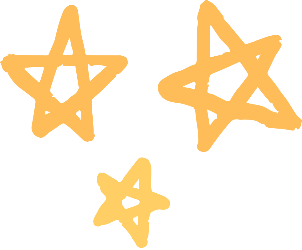 Đoạn văn có chủ đề phân biệt thời gian vật lí, thời gian, mối quan hệ giữa các cặp từ trái nghĩa tạo ra mối liên kết chặt giữa hai câu văn.
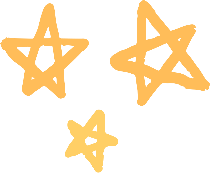 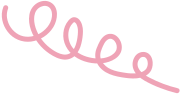 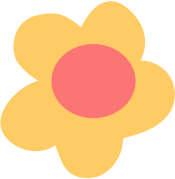 Chỉ ra các lỗi liên kết nội dung trong những đoạn trích và nêu cách sửa lỗi ấy (SGK/tr50)
BÀI TẬP 3
Cắm đi một mình trong đêm. Trận địa đại đội 2 ở phía bãi bồi bên một dòng sông. Hai bố con cùng viết đơn xin ra mặt trận. Mùa thu hoạch lạc đã vào chặng cuối.
Năm 19 tuổi chị đẻ đứa con trai, sau đó chồng mắc bệnh, ốm liền trong hai năm rồi chết. Chị làm quần quật phụng dưỡng cha mẹ chồng, hầu hạ chồng, bú mớm cho con . Có những ngày ngắn ngủi cơn bệnh tạm lui, chồng chị yêu thương chị vô cùng.
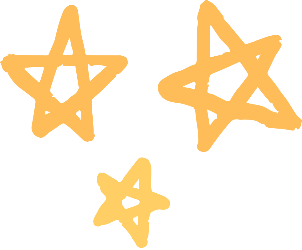 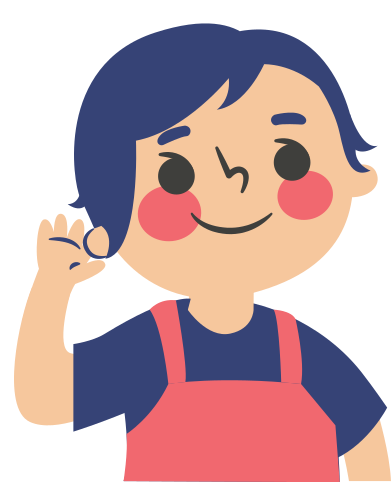 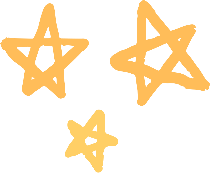 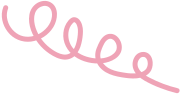 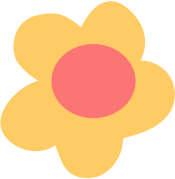 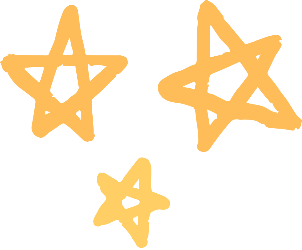 a. Cắm đi một mình trong đêm. Trận địa đại đội 2 ở phía bãi bồi bên một dòng sông . Hai bố con cùng viết đơn xin ra mặt trận. Mùa thu hoạch lạc đã vào chặng cuối.
Theo sự diễn đạt này, các câu vi phạm liên kết nội dung: không cùng chung một chủ đề.
Sửa: Cắm bơi một mình trong đêm. Trận địa đại đội 2 của anh, ở phía bãi bồi nên một dòng sông. Anh nhớ lại hồi đầu mùa lạc hai bố con anh cùng viết đơn xin ra mặt trận. Bây giờ, mùa thu hoạch lạc đã vào trận cuối.
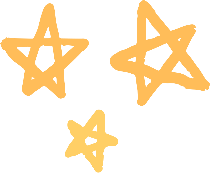 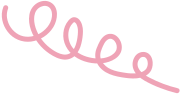 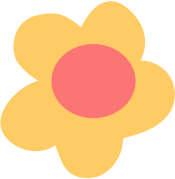 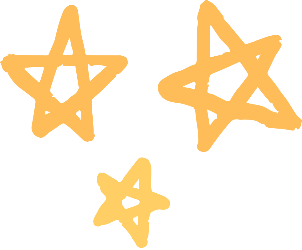 b. Năm 19 tuổi chị đẻ đứa con trai, sau đó chồng mắc bệnh, ốm liền trong hai năm rồi chết. Chị làm quần quật phụng dưỡng cha mẹ chồng, hầu hạ chồng, bú mớm cho con . Có những ngày ngắn ngủi cơn bệnh tạm lui, chồng chị yêu thương chị vô cùng.
Câu này vi phạm liên kết nội dung: trình tự sự việc trong các câu không hợp lí.
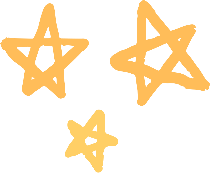 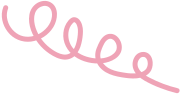 b. Năm 19 tuổi chị đẻ đứa con trai, sau đó chồng mắc bệnh, ốm liền trong hai năm rồi chết. Chị làm quần quật phụng dưỡng cha mẹ chồng, hầu hạ chồng, bú mớm cho con . Có những ngày ngắn ngủi cơn bệnh tạm lui, chồng chị yêu thương chị vô cùng.
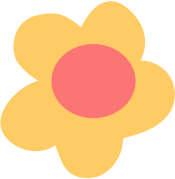 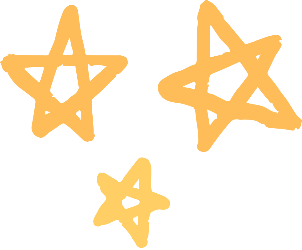 Sửa: Năm 19 tuổi chị đẻ đứa con trai, sau đó chồng mắc bệnh, ốm liên hai năm rồi chết. Trong những ngày ngắn ngủi cơn bệnh tạm lui, chồng chị yêu thương chị vô cùng. Và suốt thời gian đó, chị làm quần quật phụng dưỡng cha mẹ chồng, hầu hạ chồng, bú mớm cho con.
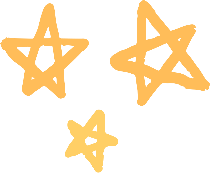 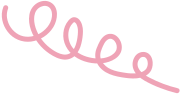 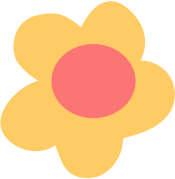 Chỉ ra và nêu cách sửa các lỗi liên kết hình thức trong những đoạn trích (SGK/tr51)
BÀI TẬP 4
Với bộ răng khỏe cứng, loài nhện khổng lồ này có thể cắn thủng cả giày da. Mọi biện pháp chống lại nó vẫn chưa có kết quả vì chúng sống sâu dưới mặt đất. Hiện nay, người ta vẫn đang thử tìm cách bắt chúng để lấy nọc điều trị cho những người bị nó cắn.
Tại văn phòng, đồng chí Bộ trưởng đã gặp gỡ một số bà con nông dân để trao đổi ý kiến. Mỗi lúc bà con kéo đến hội trường càng đông.
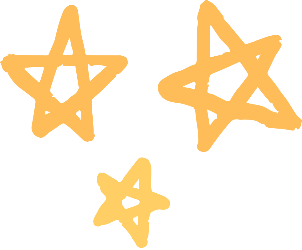 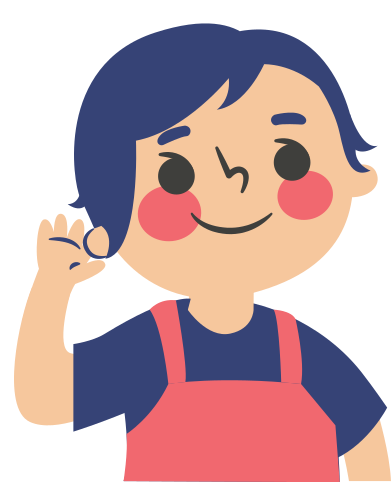 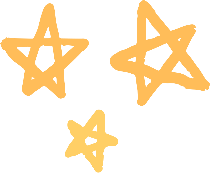 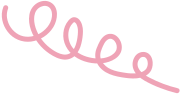 a. Với bộ răng khỏe cứng, loài nhện khổng lồ này có thể cắn thủng cả giày da. Mọi biện pháp chống lại nó vẫn chưa có kết quả vì chúng sống sâu dưới mặt đất. Hiện nay, người ta vẫn đang thử tìm cách bắt chúng để lấy nọc điều trị cho những người bị nó cắn.
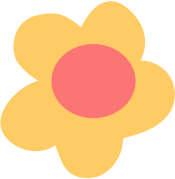 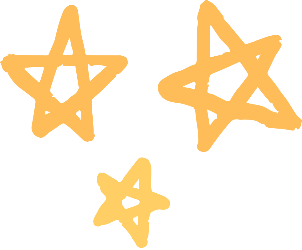 Lỗi thay thế, từ nó trong câu 2 không thể thay thế cho loài nhện. 
Chữa lỗi: thay nó bằng chúng.
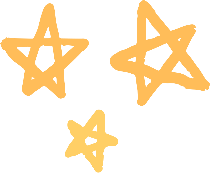 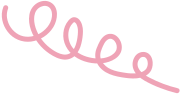 b. Tại văn phòng, đồng chí Bộ trưởng đã gặp gỡ một số bà con nông dân để trao đổi ý kiến. Mỗi lúc bà con kéo đến hội trường càng đông.
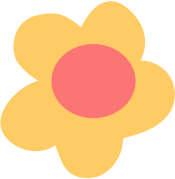 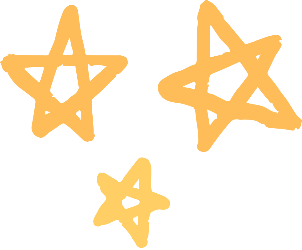 Lỗi dùng từ không thống nhất, từ hội trường và văn phòng không đồng nghĩa, không thể thế cho nhau.
Chữa lỗi: bỏ từ hội trường trong câu 2 hoặc thay từ này bằng từ văn phòng.
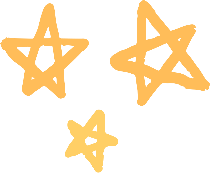 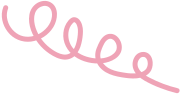 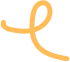 Em hãy viết một đoạn văn có sử dụng phép liên kết câu.
VẬN DỤNG
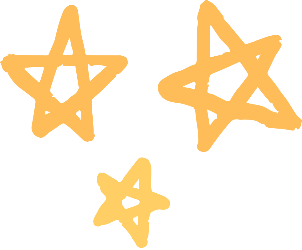 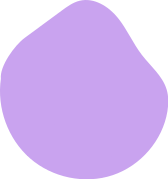 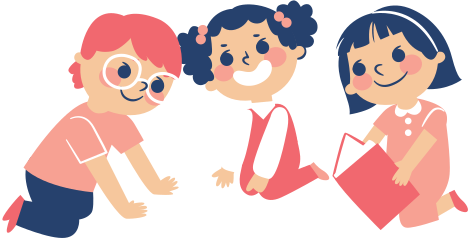 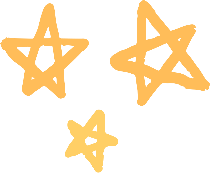 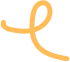 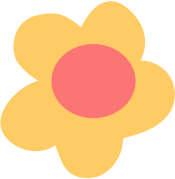 HƯỚNG DẪN VỀ NHÀ
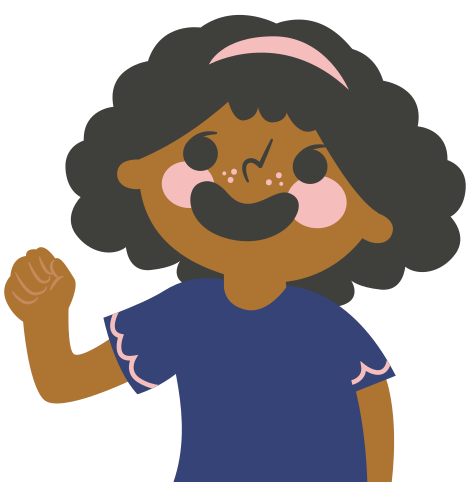 Học bài cũ, trả lời câu hỏi SGK. 
Hoàn thành câu hỏi phần vận dụng. 
Chuẩn bị bài mới.
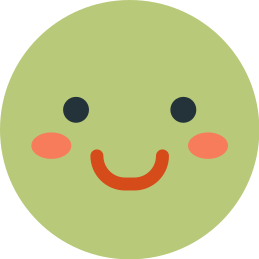 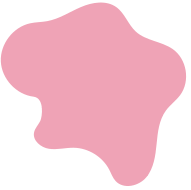 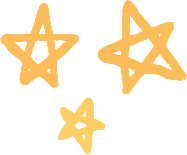 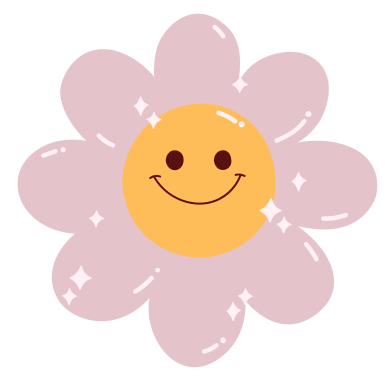 CẢM ƠN CÁC EM ĐÃ
 LẮNG NGHE BÀI GIẢNG!
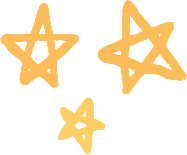 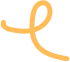 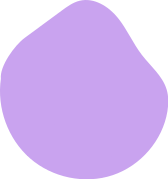 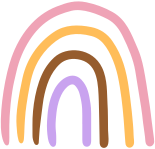